Решение сетевых проблем
Лекция 9
IP адреса маршрутизатора
Маршрутизатор соединяет различные подсети
IP адреса могут быть настроены на интерфейсе каждой подсети
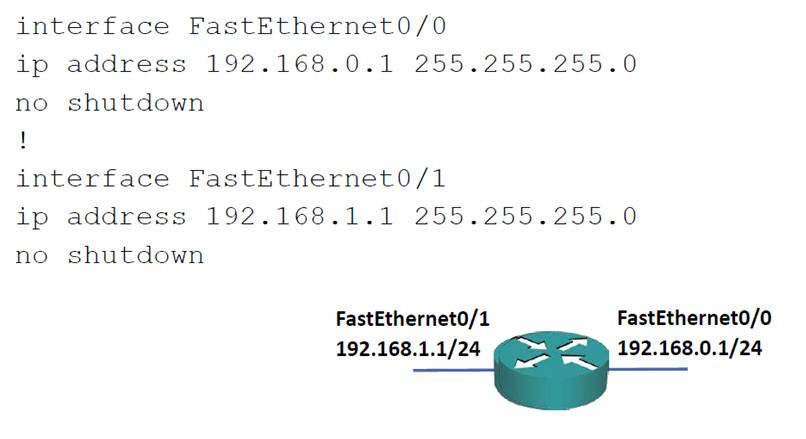 Управление IP адресами коммутатора
Коммутатор Уровня 2 не знает об IP адресации
Тем не мене он поддерживает управление IP адресацией
IP адреса и подсети управляются на виртуальных интерфейсах для VLAN1
Шлюз по умолчанию также нужно сконфигурировать, чтобы оставить соединение к другим подсетям
Управление IP адресами
Пример
Имя хоста
Описание интерфейса
Скорость интерфейса и Дуплекс
Скорость интерфейса и дуплекс стоят по умолчанию в ‘auto’
Обе стороны соединения должны работать в полном дуплексе и по наибольшей скорости
Наилучшая практика – установить вручную скорость и дуплекс на портах, которые соединены в другой сетевой инфраструктуре устройства и сервера
Очень важно установить в настройках совпадающую скорость и дуплекс на обеих сторонах соединения
Скорость интерфейса и дуплекс
Команды верификации
CDP Cisco Discovery Protocol
Cisco Discovery Protocol (CDP) – это проприетарный протокол Cisco Уровня 2
Он используется для передачи информации другим соединенным напрямую Cisco устройствам, такой как версия операционной системы и IP адрес
Это помогает в решении проблем, позволяя администраторам определять, как устройства Cisco соединены друг с другом
По умолчанию он доступен на большинстве Cisco устройств
Он работает на Уровне 2. Таким образом, нет необходимости иметь IP адрес
CDP Cisco Discovery Protocol
LLDP Link Layer Discovery Protocol
LLDP Link Layer Discovery Protocol Configuration
Layer 1 Troubleshooting
Layer 1 Troubleshooting
Layer 1 Troubleshooting Commands
Show ip interface brief
Show Interface
Show Interface
Speed and Duplex Mismatches
Speed and Duplex Mismatches
Speed and Duplex Mismatches - CDP